WP2 lapp status
Frederic Gillardo, Berkay Turk
Lapp/CNRS
07 March 2022
DAC21 CTA use case 2 : reprocessing
Status on 07/032022
Successfully run some of the read/ write methods available in the RUCIO catalog.
Job on WN:
job = Job()
job.setName('Prod5_ctapipe_stage1_RUCIO_DIRAC_Integration')
job.setInputData(lfn)
job.setExecutable("ls -l")
dirac = Dirac()
result = dirac.submitJob(job)

<<<<<<<<<< ls -l Standard Output >>>>>>>>>>total 20-rw-r--r-- 1 ctaprd004 ctaprd 1113 Mar  7 12:11 job.info-rw-r--r-- 1 ctaprd004 ctaprd 4200 Jan  1  1970 jobDescription.xml-rw-r--r-- 1 ctaprd004 ctaprd 1239 Mar  7 12:11 pilot.cfg-rw-r--r-- 1 ctaprd004 ctaprd   27 Mar  7 12:11 testUploadFred3.txt



Click setings dow, and select group dirac_admin



Current issues :
For now still using Belle2 rules/policies
When we submit the same job, times to times it succeeds the InputData resolution on the DIRAC server and then the pilot gets submitted, while in other cases, it fails. The strange thing is that this happens randomly when executing exactly the same call
Meetings :	
Wp2 workshop : https://indico.in2p3.fr/event/26307/
Meeting to understand more the concepts of scope, namespace, etc. when using DIRAC+Rucio. With Cedric S, Luisa, Agustin
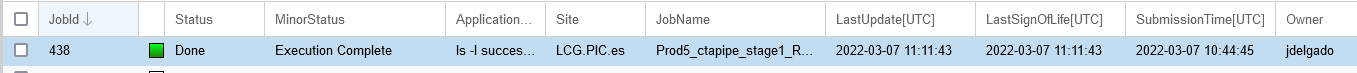 2
Thank you for listening
3
3/7/2022